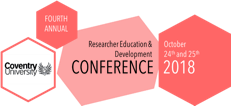 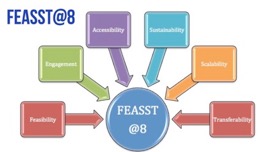 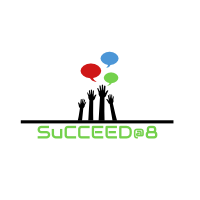 Life Beyond a PhD: Working with PhD students as co-researchers to re-imagine their employability skills
Embarking on a PhD should be a journey lasting  a lifetime of discovery

A job would be nice too!
Cristina Devecchi
University of NorthamptonREDS conference, 25 October 2018Coventry University
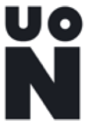 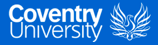 Preamble
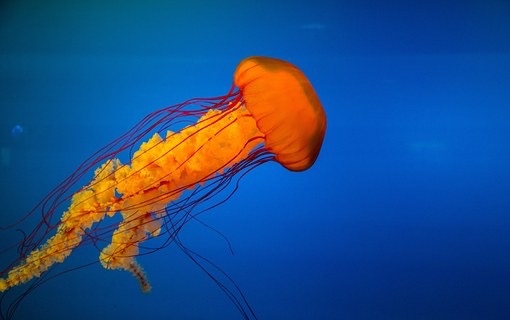 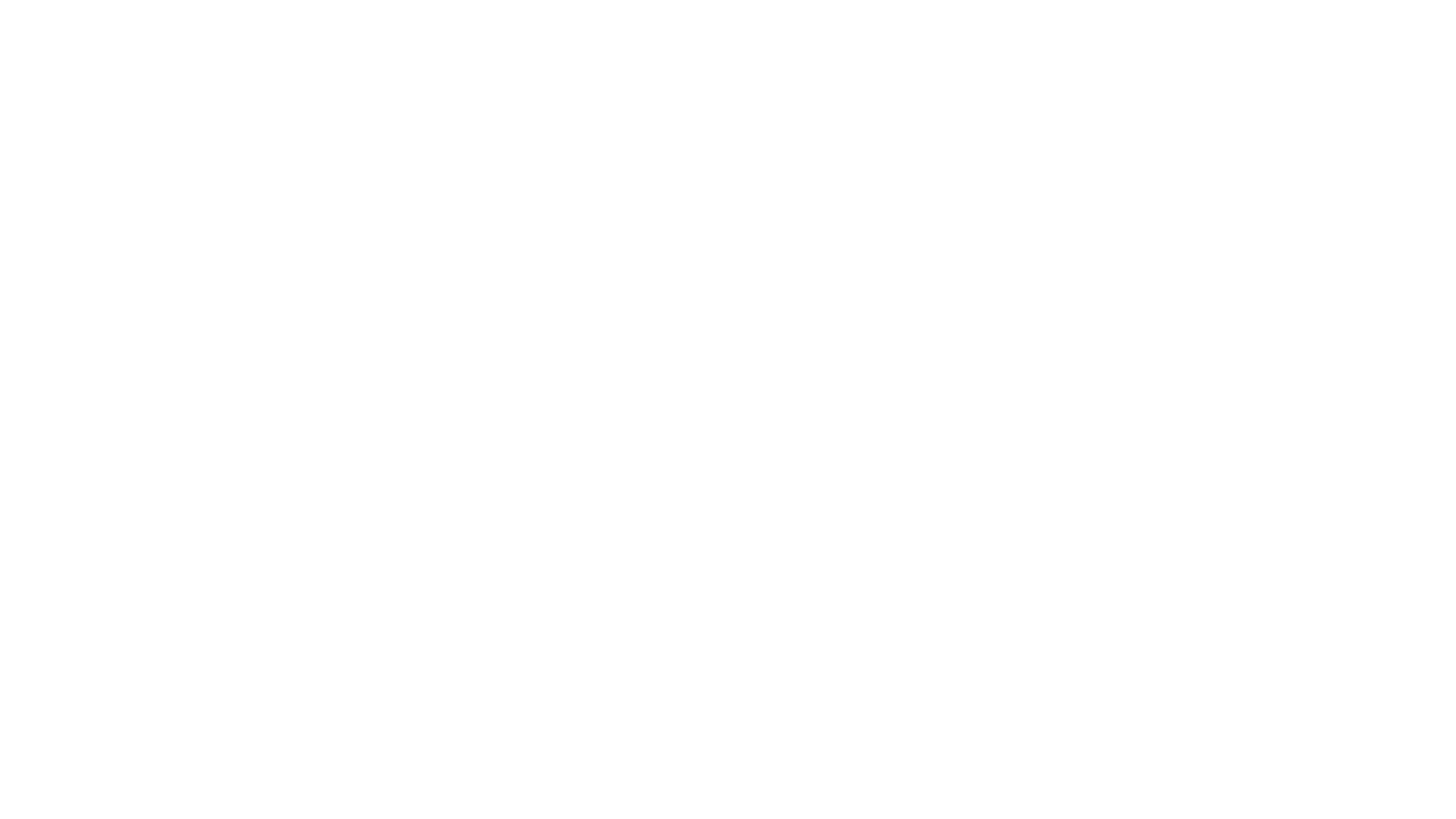 A proliferation of petrifying and slippery skills
Core skills,
Researcher skills,
Transferable skills
Soft skills
Hard skills
Skills for life …

The skill discourse presupposes a common agreement on what skills are needed now and in the future (Bridges, 1993). Such a managerialist and reductivist discourse (Craswell, 2007) erases the complexity of addressing the interplay between skills, attitudes, competencies but also motivation and personal development, and the economic and geopolitical forces which shape the available opportunities.
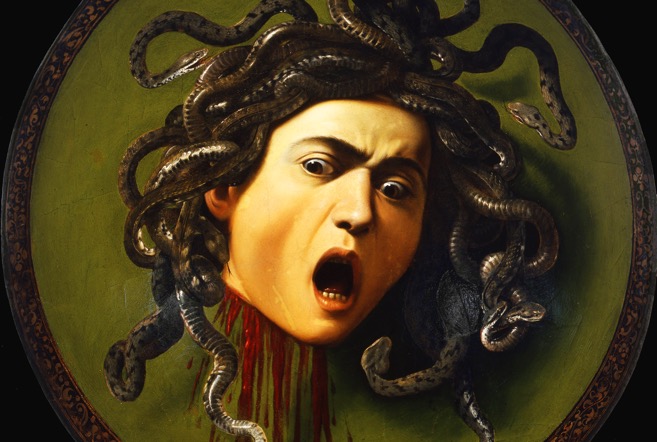 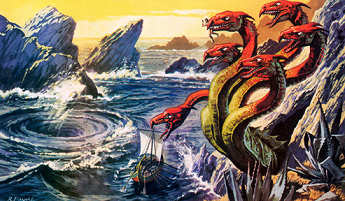 The nature and purpose of a PhD is caught between the Scylla of Humboldtian memory and the Charybdis of transferability while navigating the unchartered waters of employability outside the ‘safe’ harbour of academia.
Scylla, Charybdis and the treacherous waters of employability
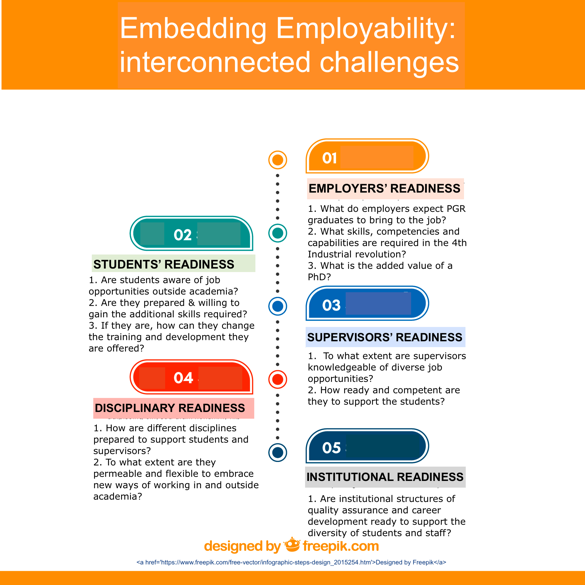 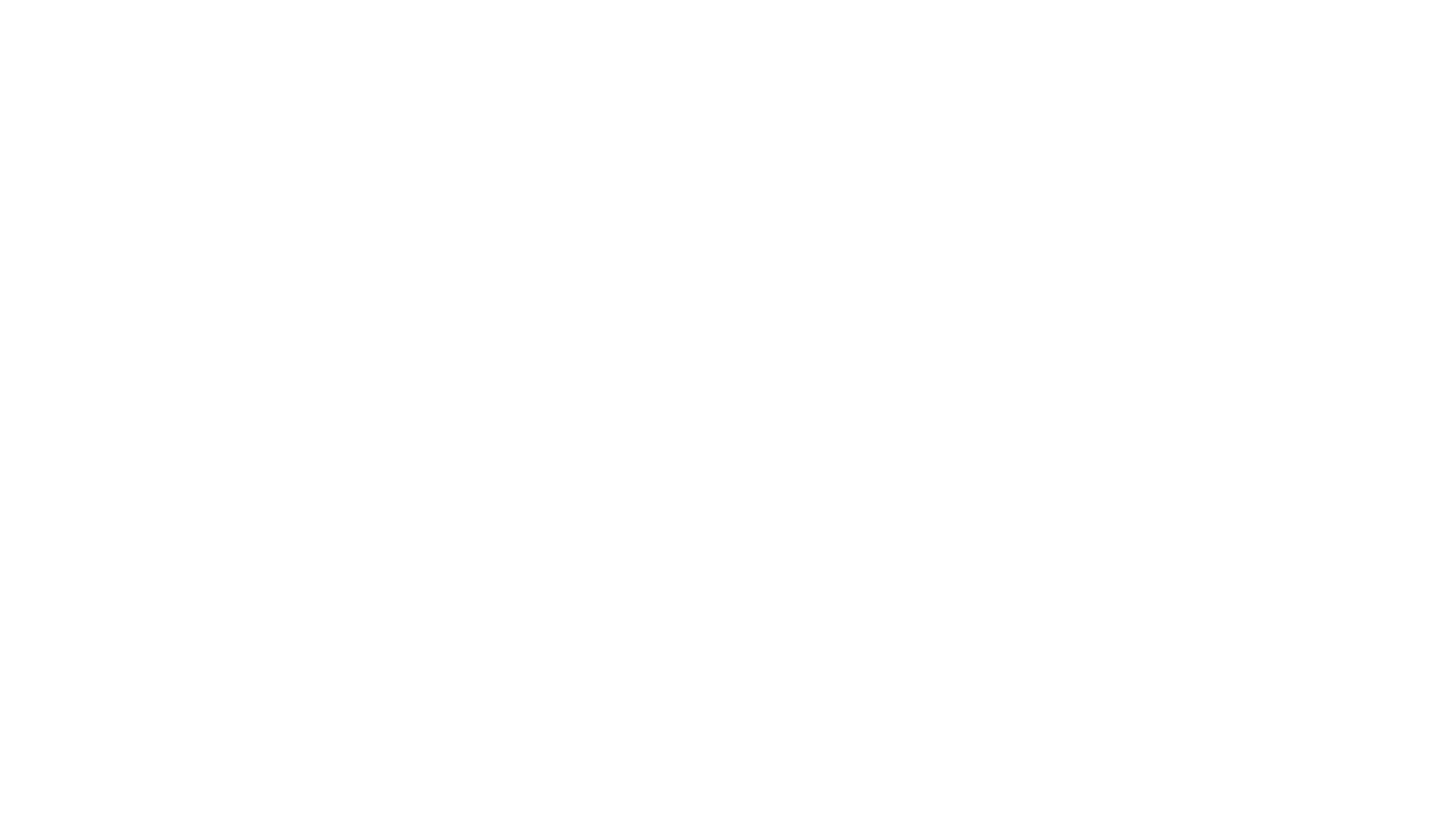 Solution @UoN
Co-learning by doing
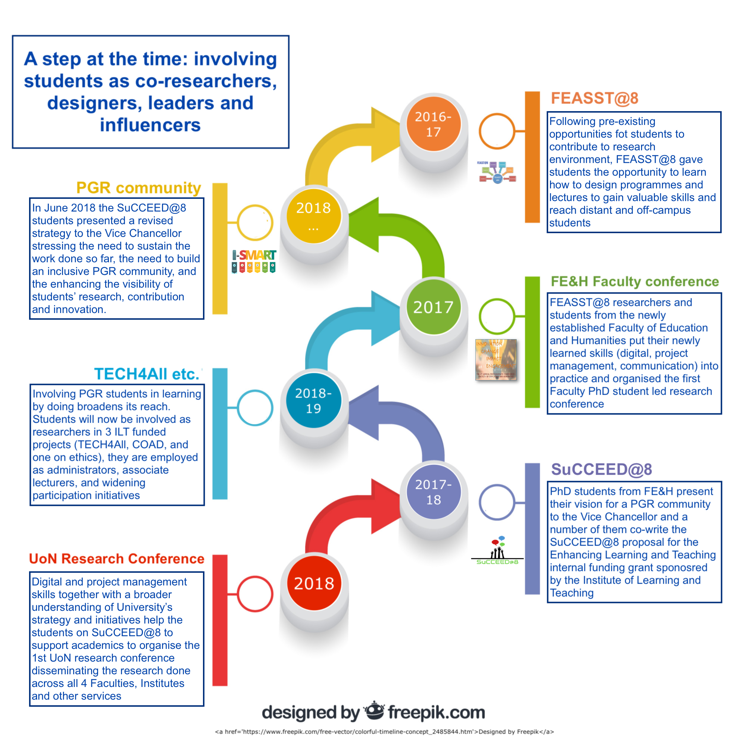 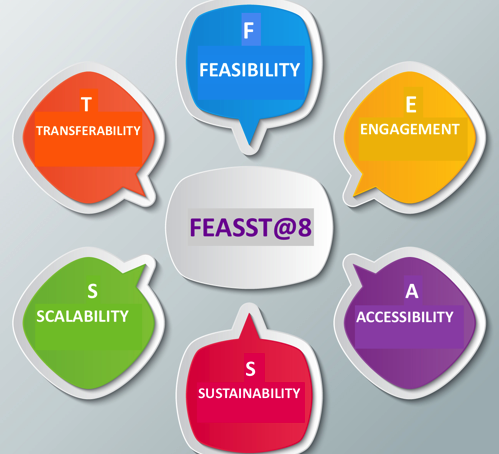 FEASST@8
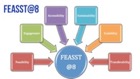 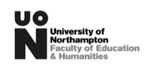 FEASST@8 at a Glance
Core values
Aims
Project management
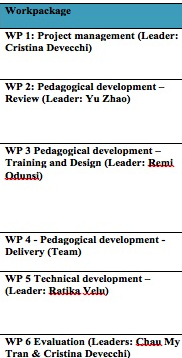 Strands
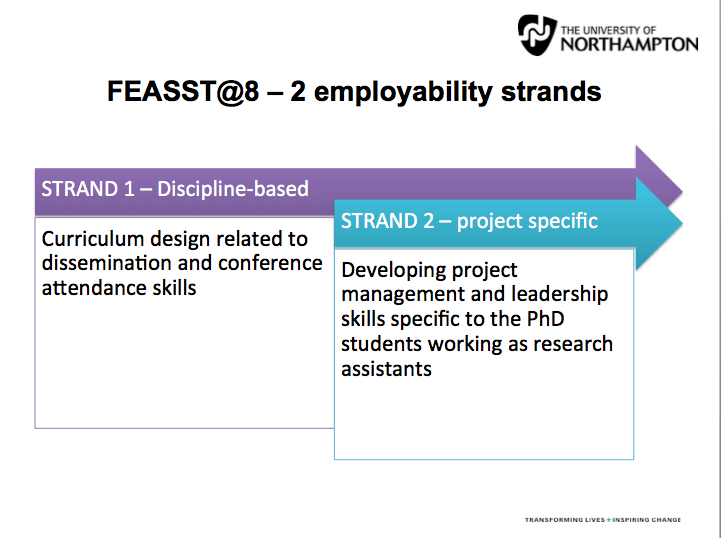 1st FE&H PhD Conference
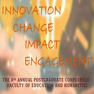 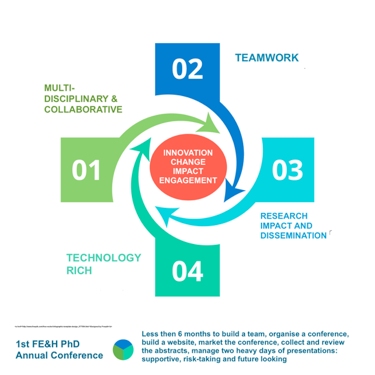 A combination of skills
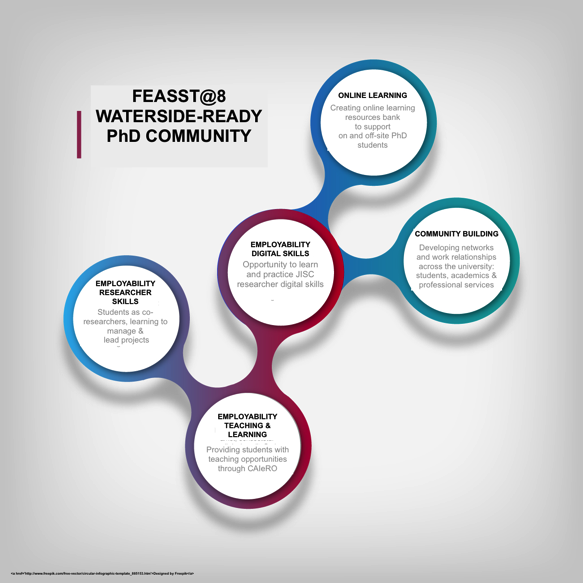 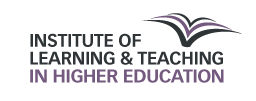 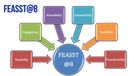 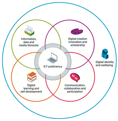 JISC Digital capabilities
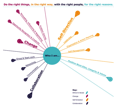 ChANGE Graduate Attributes
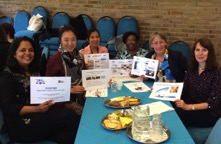 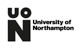 What did we learn and what is the impact?
What we have learnt
What is the impact?
To work together
To think outside the box
To solve problems
To network
To deliver
To embrace change
To aspire
To imagine a different future
Intrapreneurial mind-set
Reaching out – networking
Increased confidence
Closer ties with student reps
Digital skills confidence
Organising future PhD students’ led events
[Speaker Notes: Cristina
I will put this together once I have your side of the story]
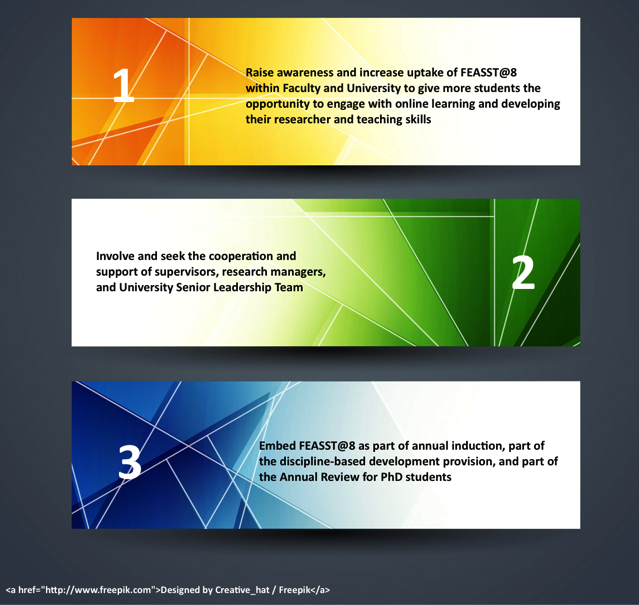 Recommendations
Final considerationsThere is no single recipe to equip students with they they might needIt is our responsibility to create opportunities for learning skills, competences and develop attributes and attitudesWe should do this:
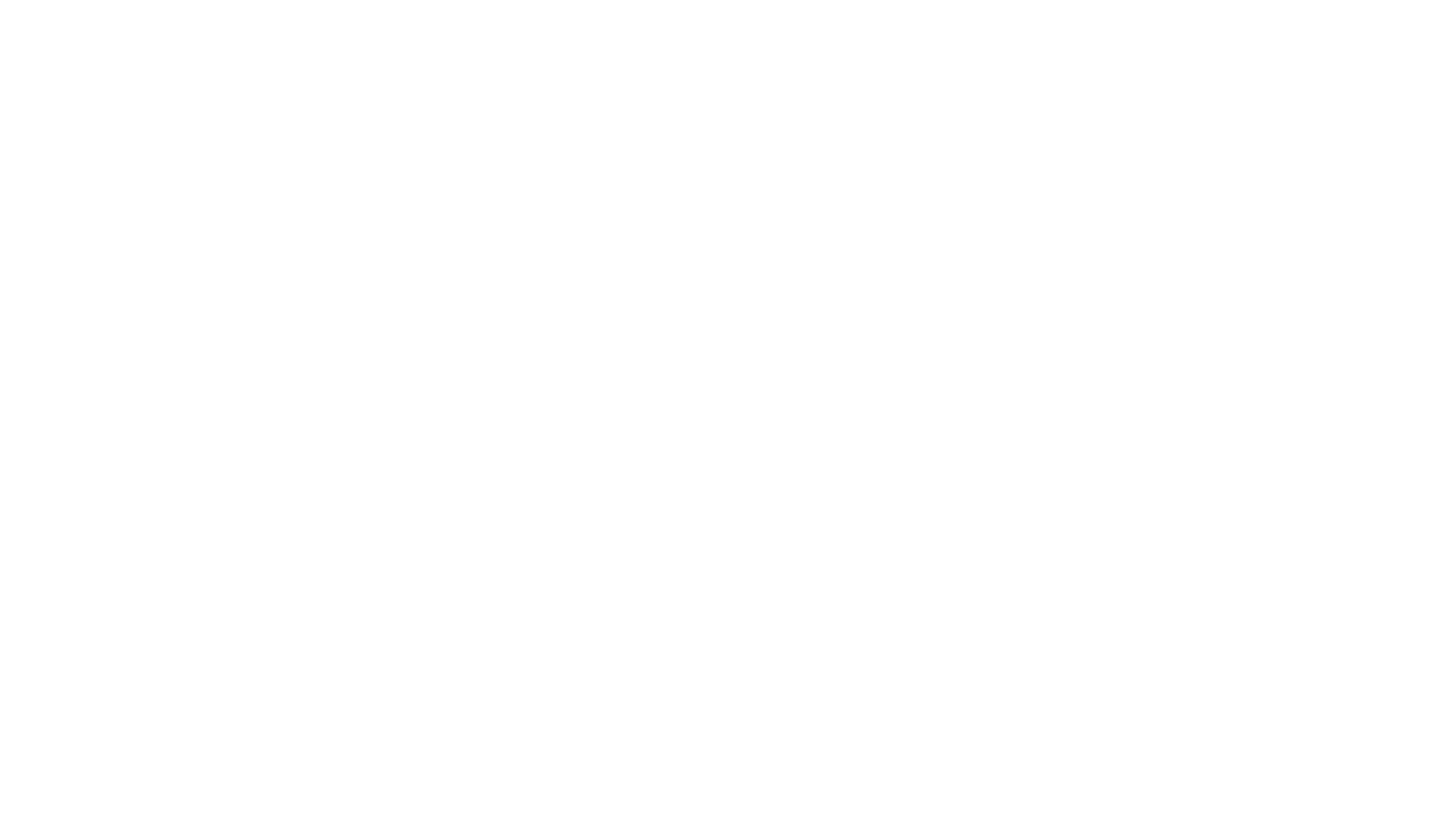 Thank you!
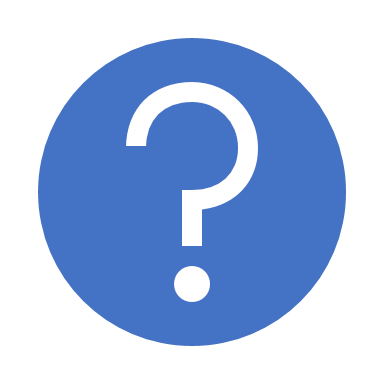 Any Questions?
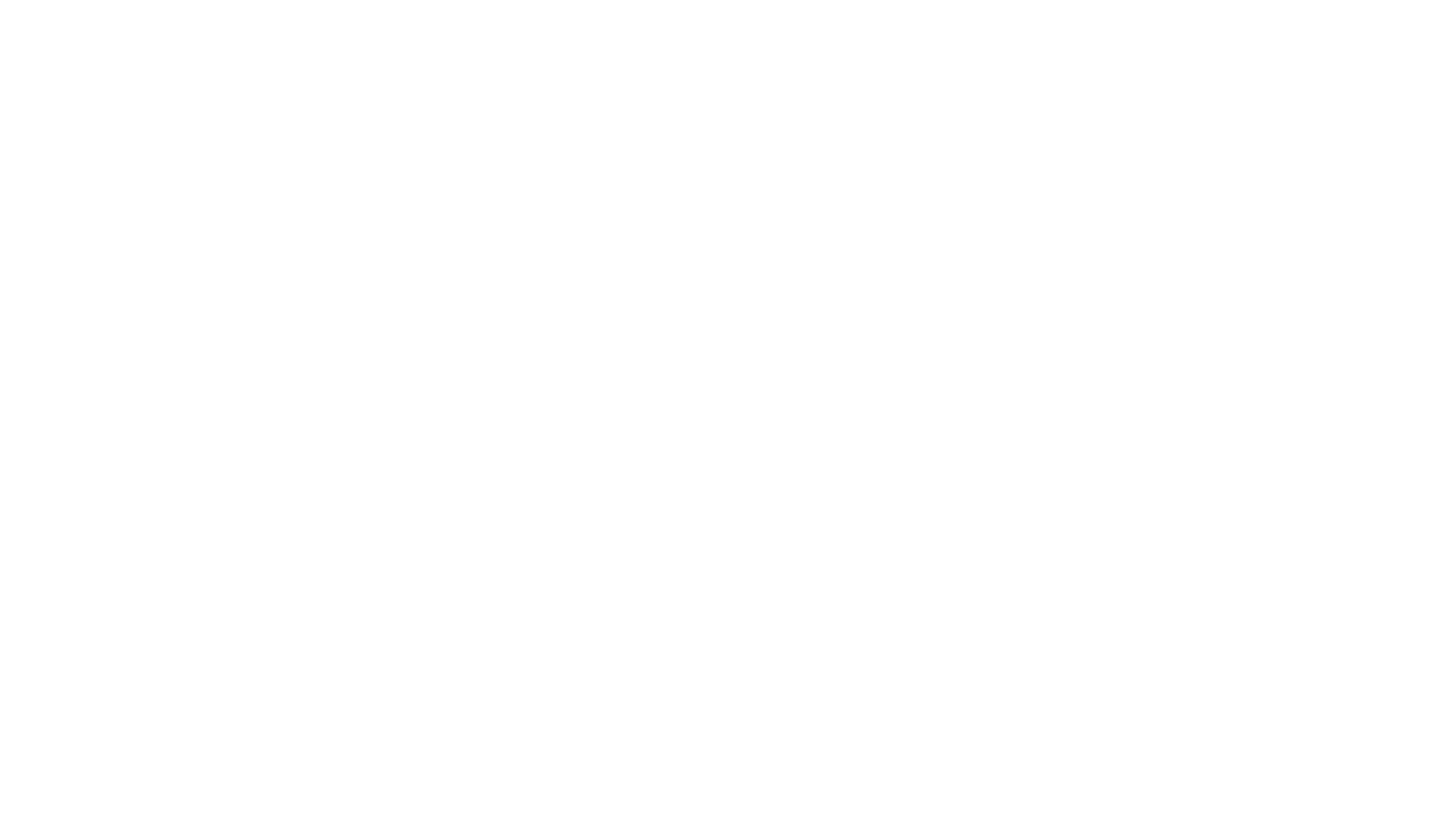 References
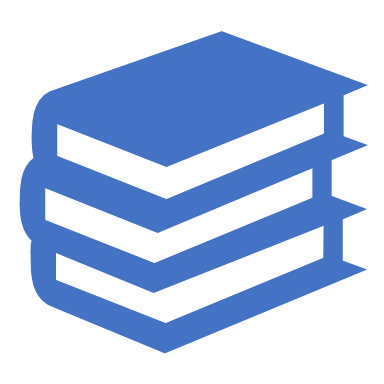 Bridges, D. (1993) Transferable skills: A philosophical perspective, Studies in Higher Education, 18:1, 43-51

Craswell, G. (2007) Deconstructing the skills training debate in doctoral education, Higher Education Research & Development, 26:4, 377-391

Disney, T. et al (2013) Doctoral researcher skill development: Learning through doing. Planet, 27, 2, 14-20

VITAE (2011) Researcher Development Framework. London: VITAE